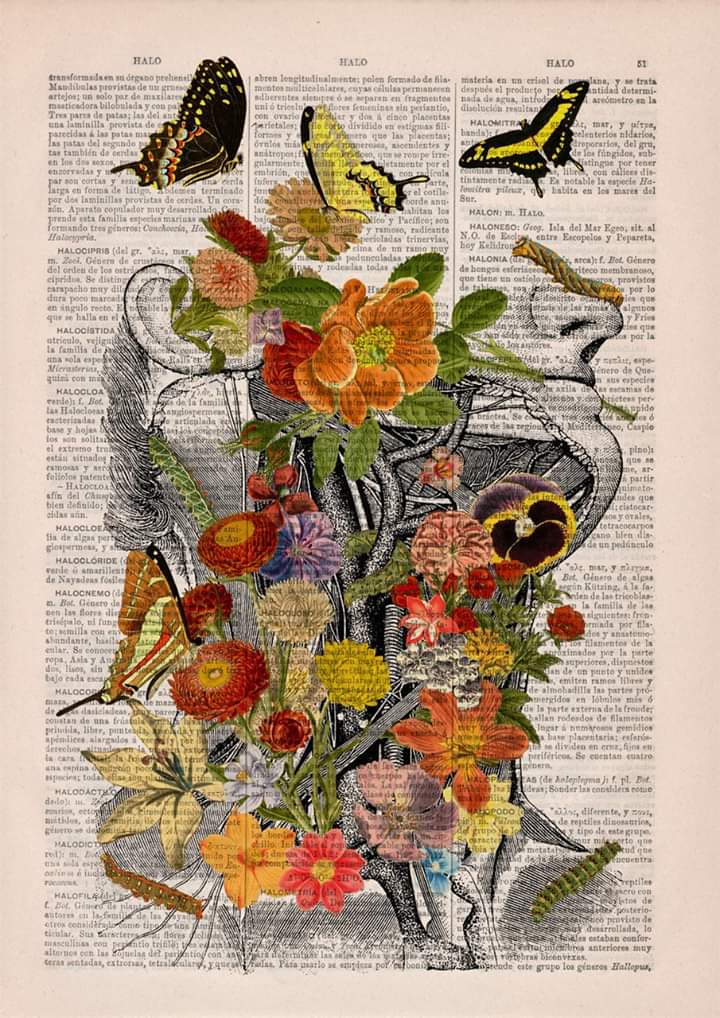 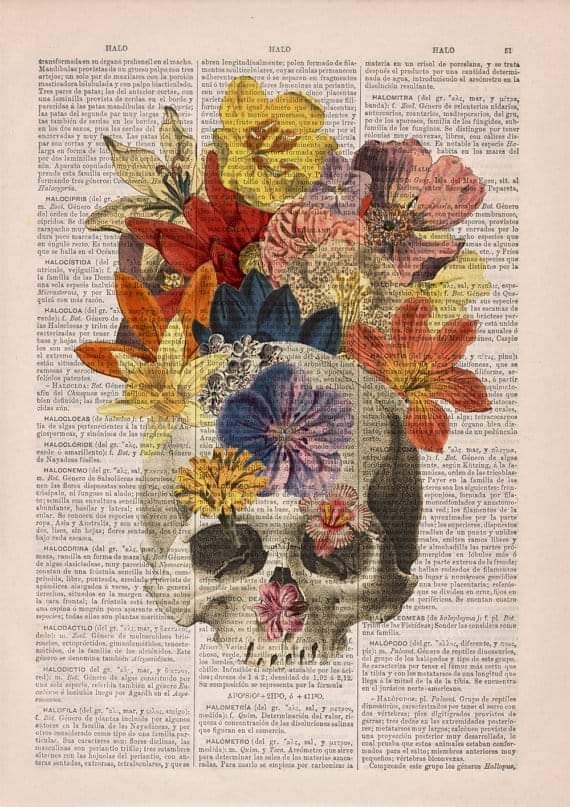 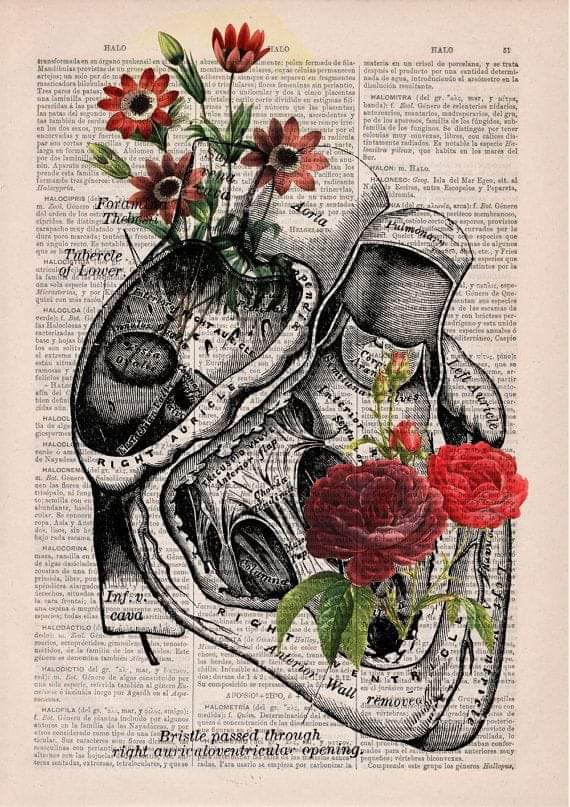 HEAD INJURY
Presented by :
Leena Mahmoud 
Rokayah  Al-Khanazreh
Presented by :

Rokayah Mahmoud Al-Khanazreh
Scalp
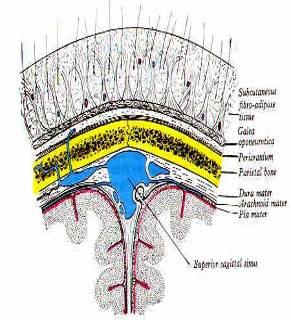 S : skin
C : connective tissue
A: aponeurosis (galea)
L: loose areolar tissue
P: pericranium

Bleeding from scalp laceration can result in major blood loss  in children
Cerebrospinal Fluid
It is produced at a rate of 20 ml / hour.
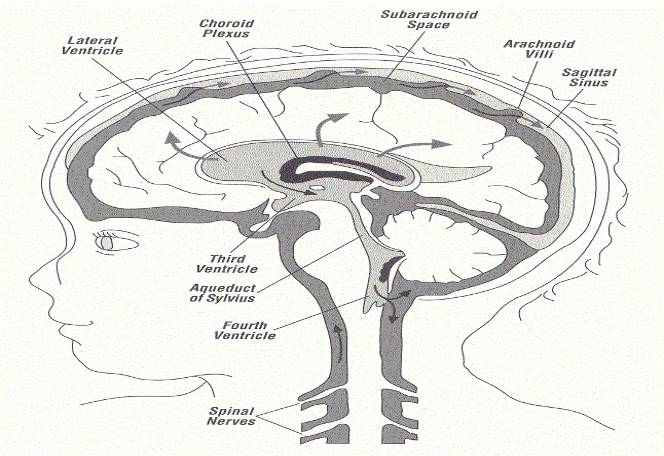 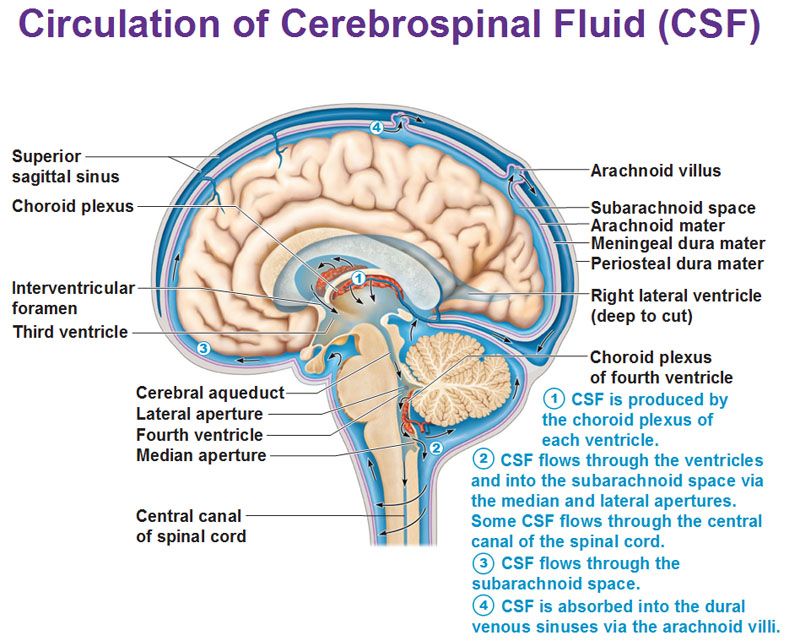 PHYSIOLOGYCerebral blood flow
In normal person the Autoregulation maintain a constant 
     CBF between MAP of 50 and 160 (mm Hg).

  In head injured patient its severely disturbed.

MAP < 50 mm Hg → CBF declines steeply
MAP > 160 mm Hg → passive dilation of the cerebral vessels → increase in CBF
Intracranial pressure
Several pathological processes that affect the brain can cause elevation of the intracranial pressure.
  
So elevated ICP not only indicate the presence of  a problem but can often contribute to the problem:
10 mm Hg  - normal ICP(in adult)
20 mm Hg – abnormal
40 mm Hg sever elevation
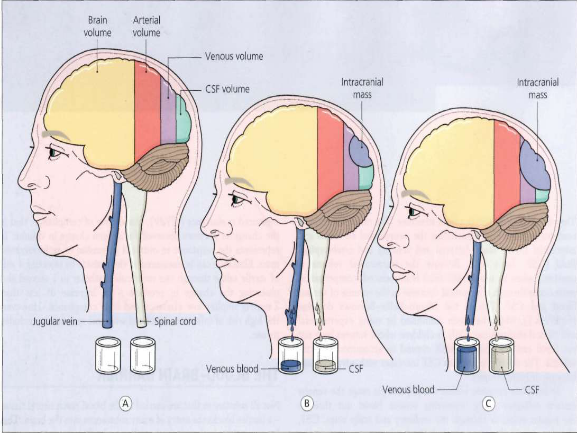 The classic Cushing triad involves:
systemic hypertension 
Bradycardia
respiratory depression

This response will be reversed by
    the evacuation of the mass
ICP monitoring:
ICP monitoring:
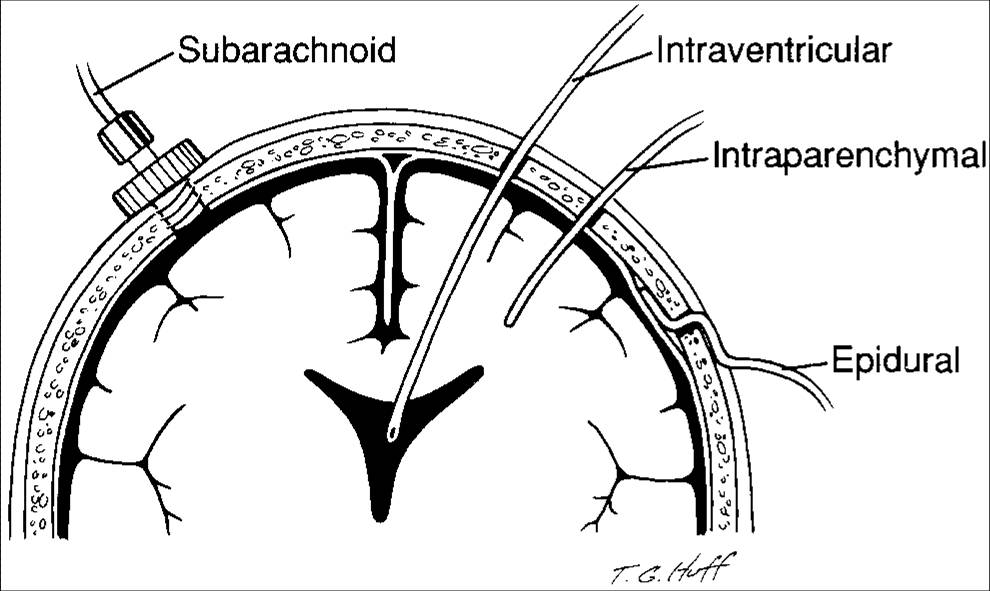 Classification of head injuries
Head injuries are classified according to:

    1) Mechanism of injury.
    2) severity of the injury.
    3) Morphology of the injury.
1) Mechanism
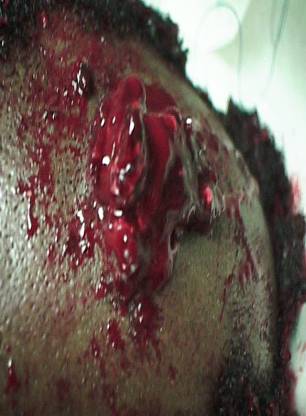 This can be :
1) Blunt injury which is divided into:
     -High velocity(automobile).
     -Low velocity  (fall, assault).
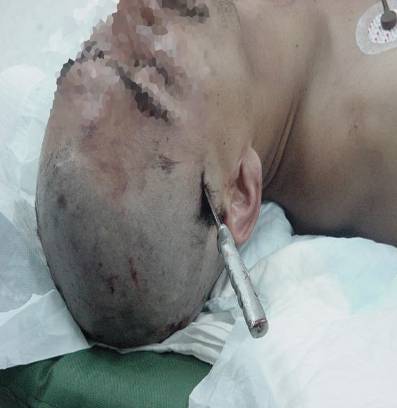 2) Penetrating injury e.g gunshot wounds or other penetrating wounds.
Severity) 2
This classified according to Glasgow coma Scale into:
   1) Mild (GCS score 14-15).
   2) Moderate (GCS score 9-13).
   3) Severe (GCS score 3-8).
Lowest score = 3, Highest score = 15
3) Morphology
Specific types of head injury
Skull fractures  vault fracture
The significance of skull fracture should not be underestimated since it takes considerable force to fracture the skull.
linear vault fracture increase the risk of an intracranial heamatoma by about 400 times in a conscious patient and by 20 in comatose patient.
Fragment depressed more than the thickness of the skull require surgical elevation
Open or compound skull fracture require early surgical repair
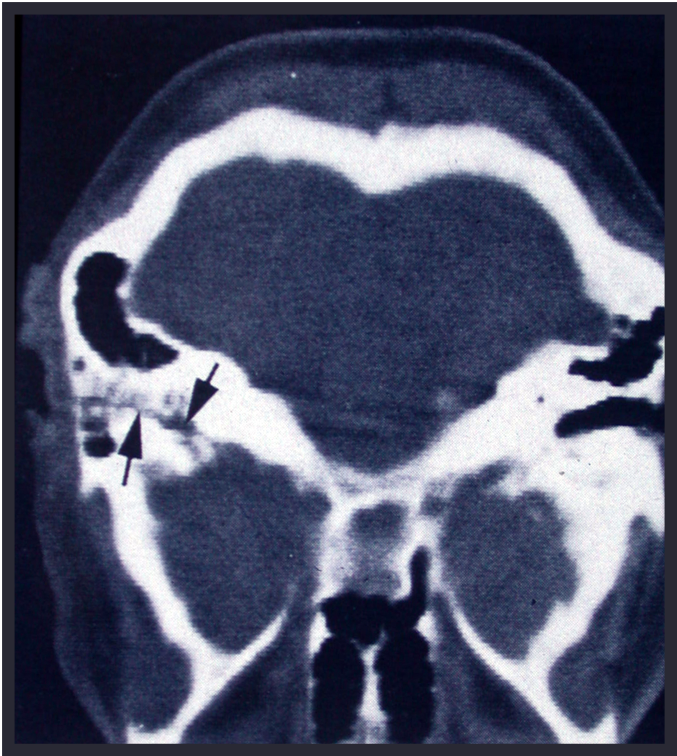 Skull fractures
 Basal skull fractures;  
The presence of clinical signs of basal skull fracture should increase the index of suspicion and help in its identification:
Periorbital ecchymosis ( Raccoon eye)
Retroauicular ecchymosis ( Battle’s sign)
CSF leakage
7th nerve palsy.
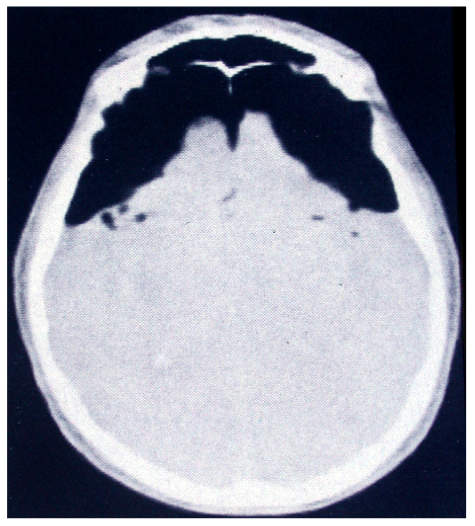 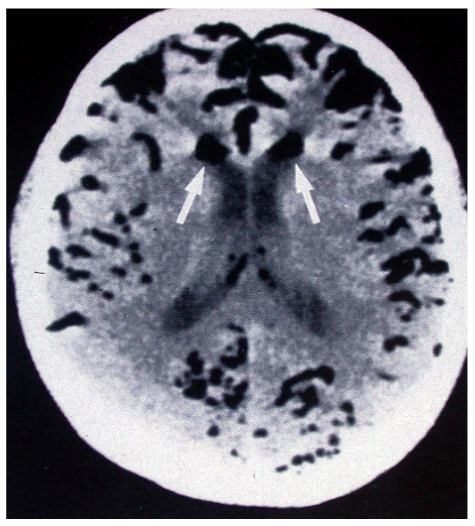 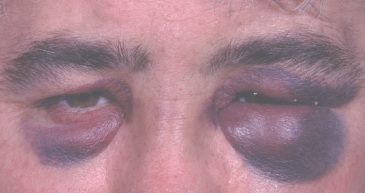 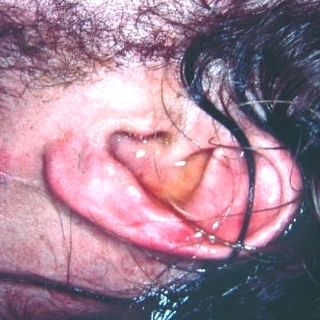 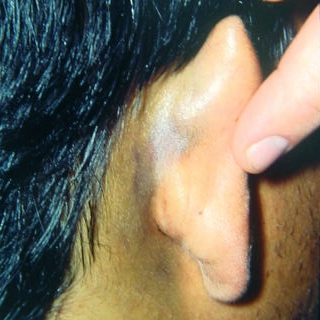 Intracranial lesions
These lesions may be classified as 
focal or
diffuse , although the two forms frequently coexist.

Diffuse brain injury is the most common type of head injury .It represent a continuum of brain damage produced by increasing amounts of acceleration-deceleration forces
 In general they have a normal CT scan but demonstrate altered sensorium or even deep coma.
Intracranial lesionsDIFFUSE
Based on the depth and duration of coma , diffuse injuries may be classified as mild concussion ,classic concussion and diffuse axonal damage.
Focal intracranial lesions
Intracranial bleeding
Venous bleeding
Slow, insidious onset
Arterial bleeding
Signs and symptoms will be apparent within a few hours
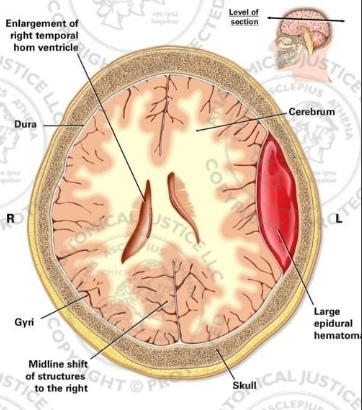 Epidural hematoma
Lens shaped hematoma between dura and skull.
Associated with skull fracture and laceration of dural artery (eg. middle meningeal artery).
Underlying brain is usually not injured.
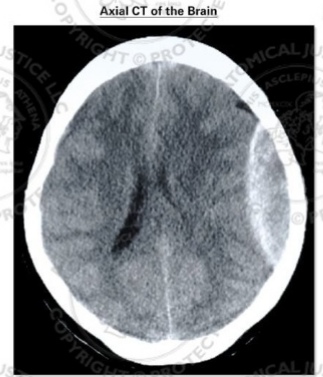 Epidural hematoma
In traumatic EDH Hematoma forms extremely fast Within 10 – 20 minutes after injury.

patient may present with external evidence of head injury such as scalp laceration, cephalohematoma, or contusions. Systemic injuries may also be present.

Most often the head injury is in the temporal or temporoparietal region.

Patient with epidural hematoma  may present with the classical “lucid interval” (20-50% of cases) or “talk and die”.
.
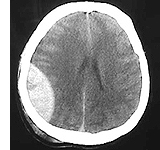 Imaging :
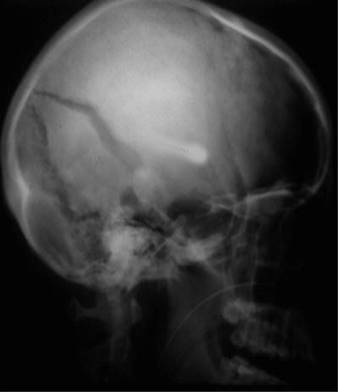 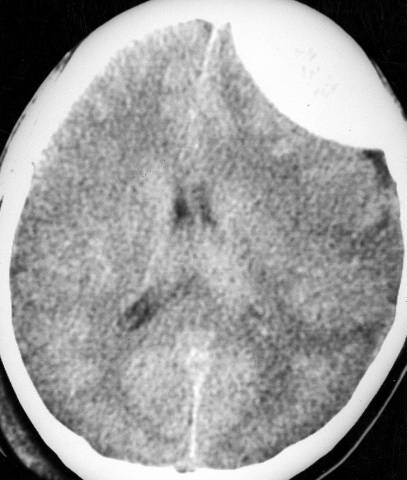 MANAGEMENTS
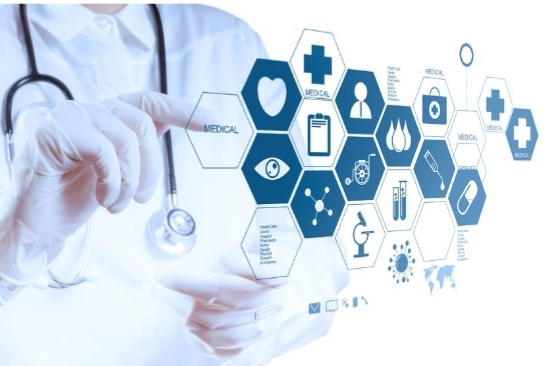 1.Conservative Therapy
Outcome is directly related to the neurological status of the patient before surgery.
If a lesion is small and the patient is in good neurological condition, observing the patient with frequent neurological examinations is reasonable.
2.Surgical management
Criteria for immediate surgical intervention is asymptomatic EDH with: 
             1) Volume greater than 30 ml.
             2) Thickness of 10 mm(children 5 mm).
             3) A midline shift beyond 5 mm. 
    as most patients with such an EDH experience a worsening of the conscious state and/or exhibit lateralizing signs.
Surgical management
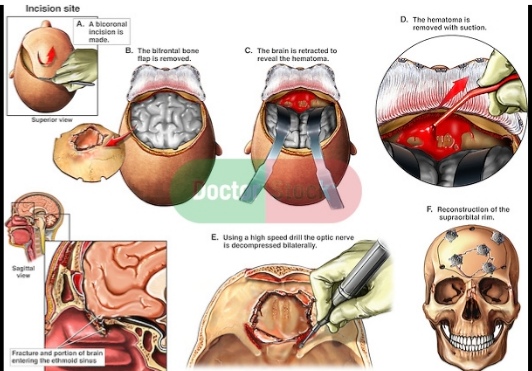 craniotomy
Subdural hematoma
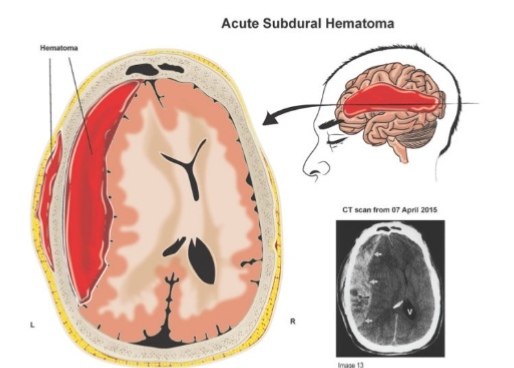 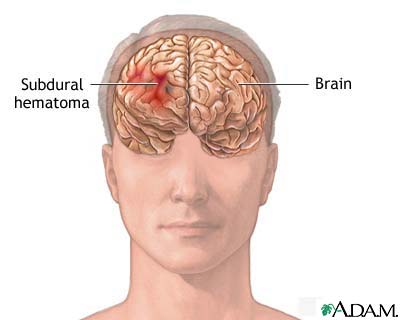 Subdural hematoma
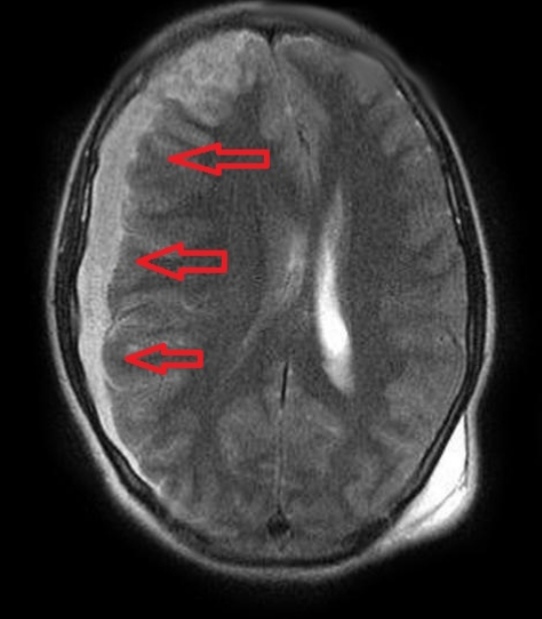 It’s the hemorrhage that occurs between Dura matter and Arachnoid membrane. 
Normally cover the entire surface of the hemisphere
it’s concave/crescent in shape
Indicative of high acceleration/deceleration injury
Occur mostly from tearing of a bridging veins (between the cerebral cortex and dural venous sinuses)
Also it can be associated with arterial laceration on brain surface.
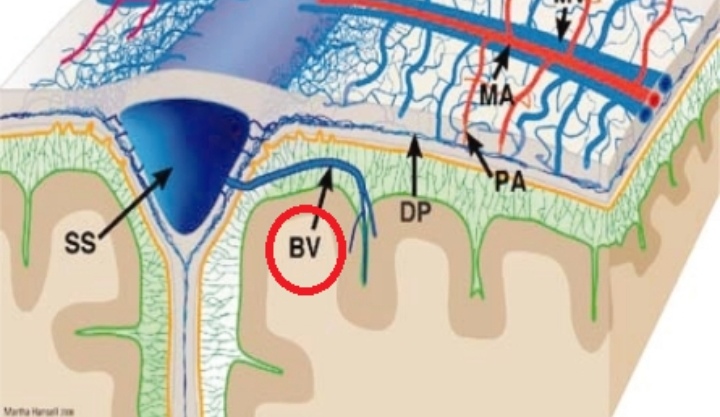 Subdural Hematoma
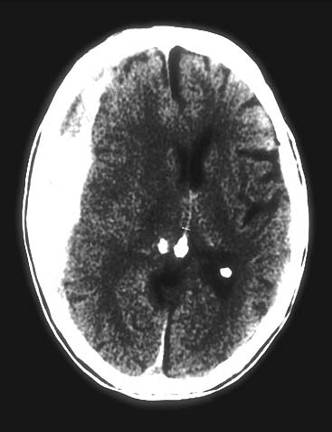 Causes :
Head trauma due to (car accidents , falls, violent sports ,assault)

Signs and symptoms :
severe headache 
N&V
 confusion
 disorientation 
 hemiparesis on one side
 Mydriasis 
Loss of consciousness 
coma

Elderly and Alcoholics are more susceptible
Due to shrinking of the brain and stretching of the bridging veins.
Subdural hematoma
Usually associated with severe diffuse injury, mmediate deep coma from moment of impact
However, Sometimes people have no symptoms immediately following head injury and this called Lucid interval.

Extreme neurosurgical emergency.  
30% mortality, 30% good outcome.

      The difference between EDH and SDH  
              Slower progression than Epidural hematoma
               Prognosis  is much worse than epidural 
                Much more common than epidural
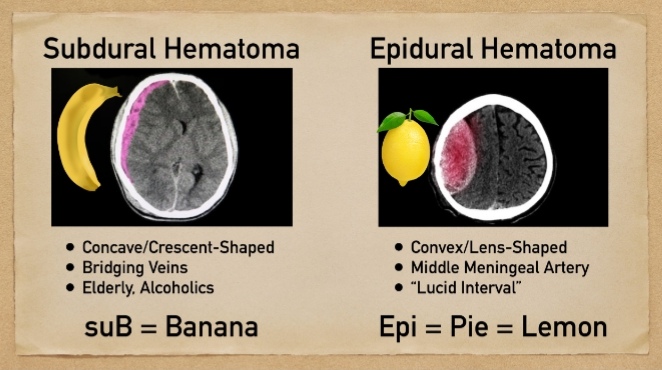 Subdural hematoma
Its classified to:
Investigations
Imaging:  CT scan
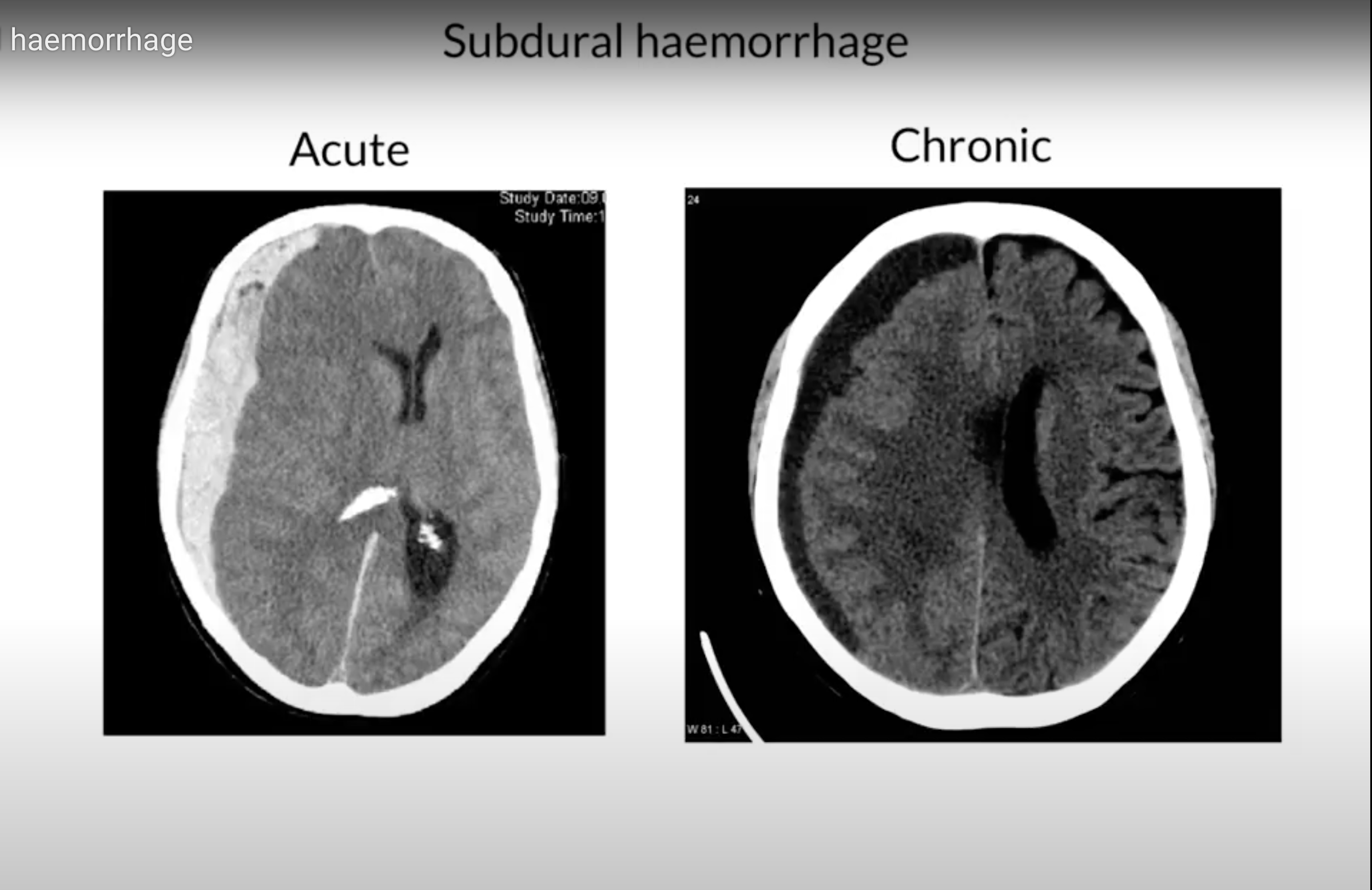 Clinically
Common neurological findings include :
1) Altered level of consciousness
2) A dilated pupil ipsilateral to the hematoma 
3) Failure of the ipsilateral pupil to react to light.
4) Hemiparesis contralateral to the hematoma
Management
Conservative:
 - Small acute SDHs less than 5 mm thick on axial CT images, without sufficient mass effect to cause midline shift or neurological signs, can be followed clinically .
 -- Increased ICP can be treated by diuretic ( ex. Mannitol)
Management
Surgical:
  Surgery for acute SDH consists of a large craniotomy (centered over the thickest portion of the clot) to:
 1.decompress the brain
 2.stop any active subdural bleeding.
https://drive.google.com/file/d/14sSMIHO24b83QHyCzCFg4o7q50gcdYjd/view?usp=drivesdk
Burr Holes
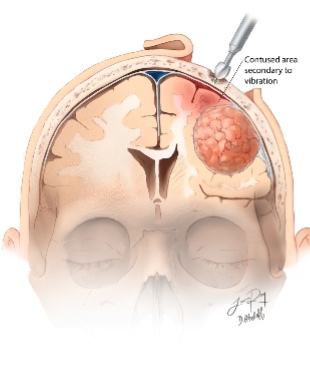 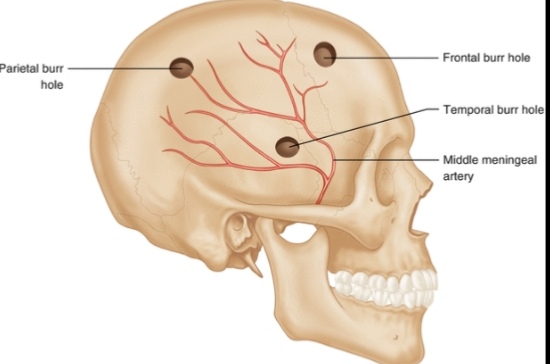 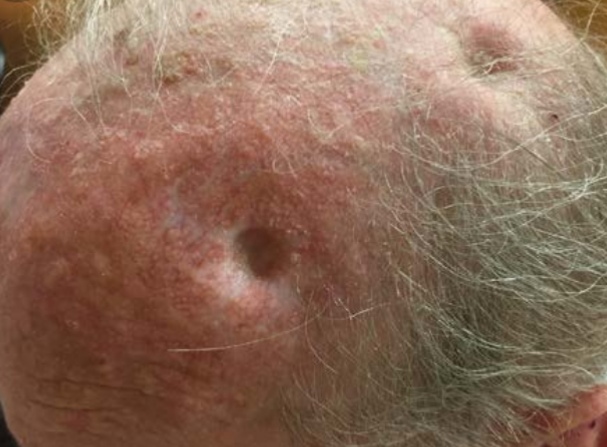 FOCAL Cerebral contusion    intracerebral hematoma
Area of focal tissue injury.  Neurological deficit depends on area injured.
Commonly occur in coupe/contra coupe pattern
	eg. frontal /occipital
20% of contusions may expand into surgical hematoma
Observe patients in ICU, repeat head CT scan within 24 hours.
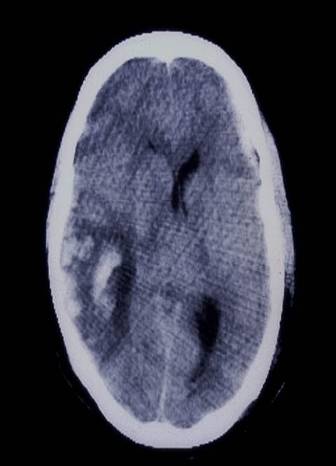 Investigation
# Imaging:  CT scan
      
hyperdense foci of hemorrhage
ICH
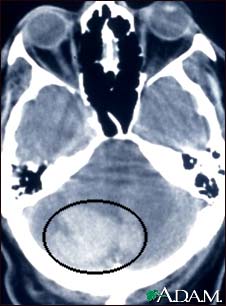 Management of traumatic brain injury
Prehospital care    :
ABC’s (Airway, breathing, circulation).

Fluid resuscitation to reverse shock, hypotension.
Spine precautions: 
5-10% of head trauma patients have unstable spine injury.
Initial evaluation and resuscitation:
Initial evaluation and resuscitation;
	 Rapid neurological examination (1-3 minutes)
Assess GCS, pupil function, doll’s eyes, cough, gag & corneal reflex

Empiric management of elevated ICP;
	Intubations , ventilation, sedation, mannitol, head elevation

 Secondary injury survey;
	Examine head, ears, eyes, nasopharynx, mouth for injury, facial fractures
	C-spine x-rays
   Evaluate for peripheral injury

STAT head CT scan ;
   Diagnostic procedure of choice for all patients with suspected traumatic brain injury

Repeat neurological exam frequently.
Indications for admission:
GCS below 15.
Abnormal CT –scan.
Neurological symp.&signs.
Difficulty of assessing the patient.
Epilepsy.
Other medical conditions.
Definitive management of traumatic brain injury:
Immediate surgery for evacuation of hematoma, if necessary.

Monitor ICP with implanted pressure gauge.

Medically manage cerebral edema to maintain cerebral perfusion pressure > 70 mmHg .

Perform serial head CT scans:
   As 20% of cerebral contusions may enlarge to surgical hematoma.
Complications of Head Injuries:
Early (within a week)
Hypoxia
I.C. haematoma
Cerebral edema & Herniation
Early epilepsy
Electrolytes disturbances
Meningitis
Pyrexia
Delayed 
Hydrocephalus
Late epilepsy
Post concussion syndrome
 Chronic SDH
Meningitis
THANK YOU